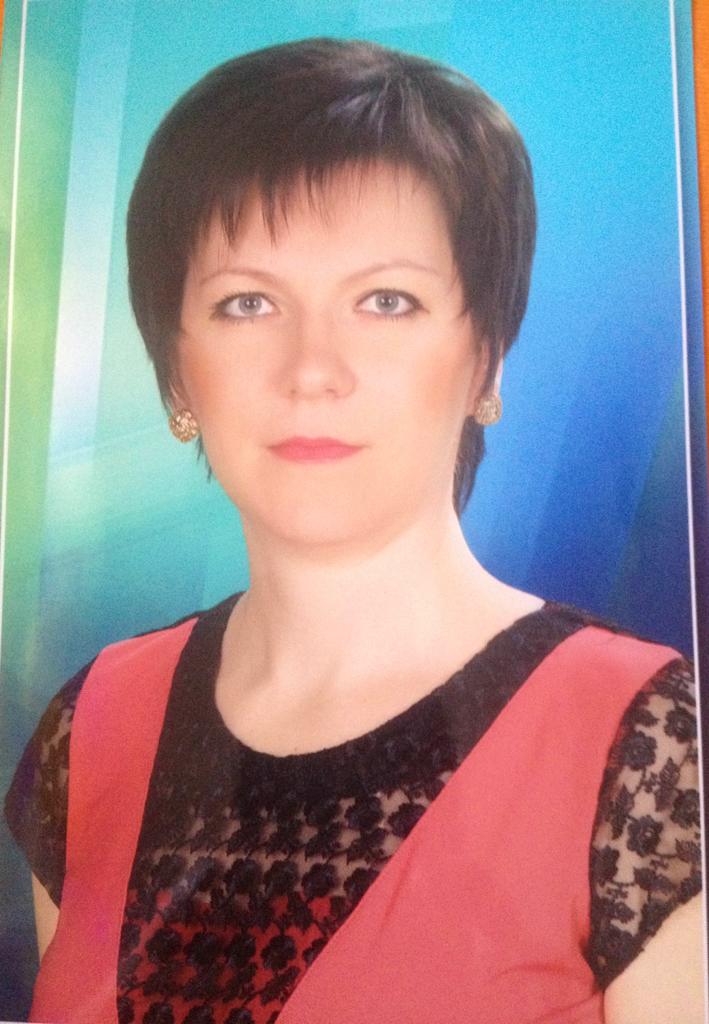 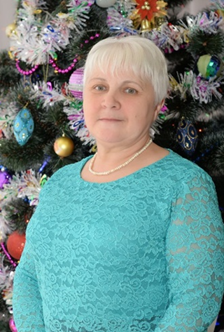 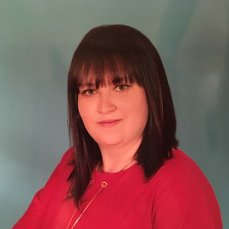 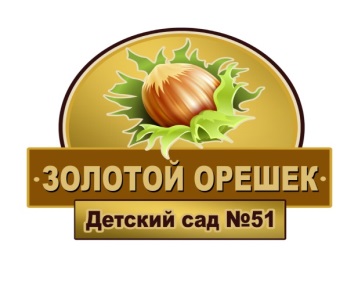 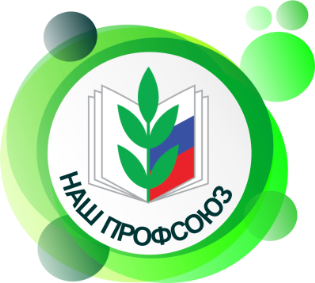 .
Председатель первичной         профсоюзной  организации 
        МБДОУ д\с №  51
       «Золотой орешек»
 Потеряхина Анна Игоревна
Уполномоченный по ОТ. Соловьева О. А. Воспитатель высшей категории
Заведующий МБДОУ д\с №51 «Золотой орешек»
Медведева Вера Владимировна
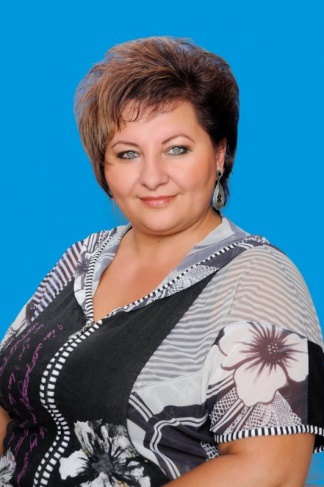 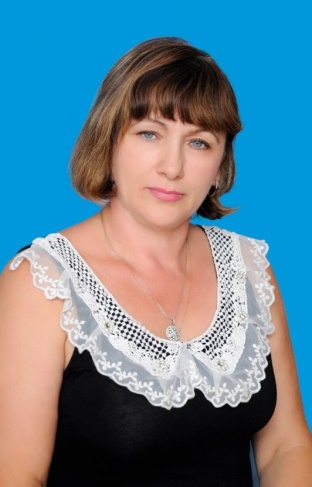 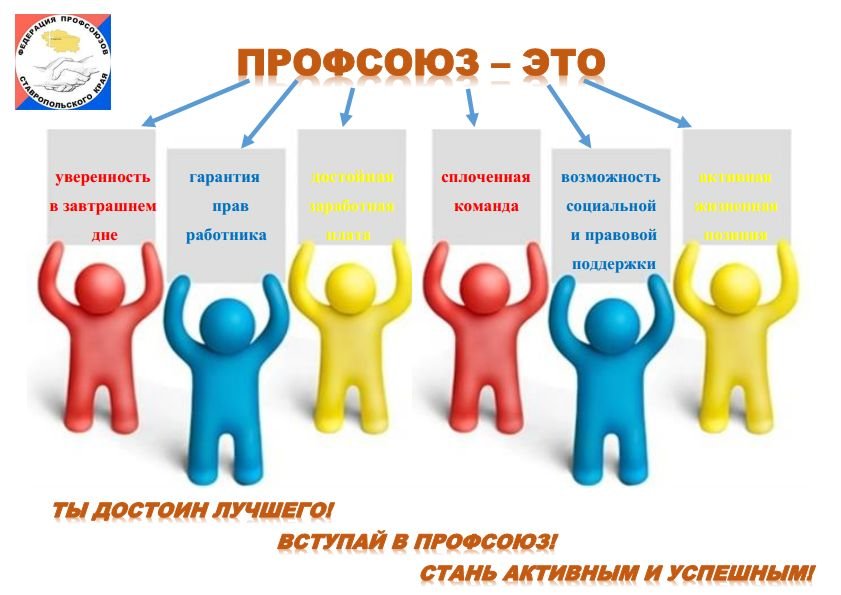 Руководитель ревизионной комиссии. Поспелова Т.И. Воспитатель высшей категории.
Руководитель культмассовой комиссии. Подлесных И.В. Воспитатель высшей категории.
[Speaker Notes: Заведующий МБДОУ д\с №51 «Золотой орешек»
Медведева Вера Владимировна]